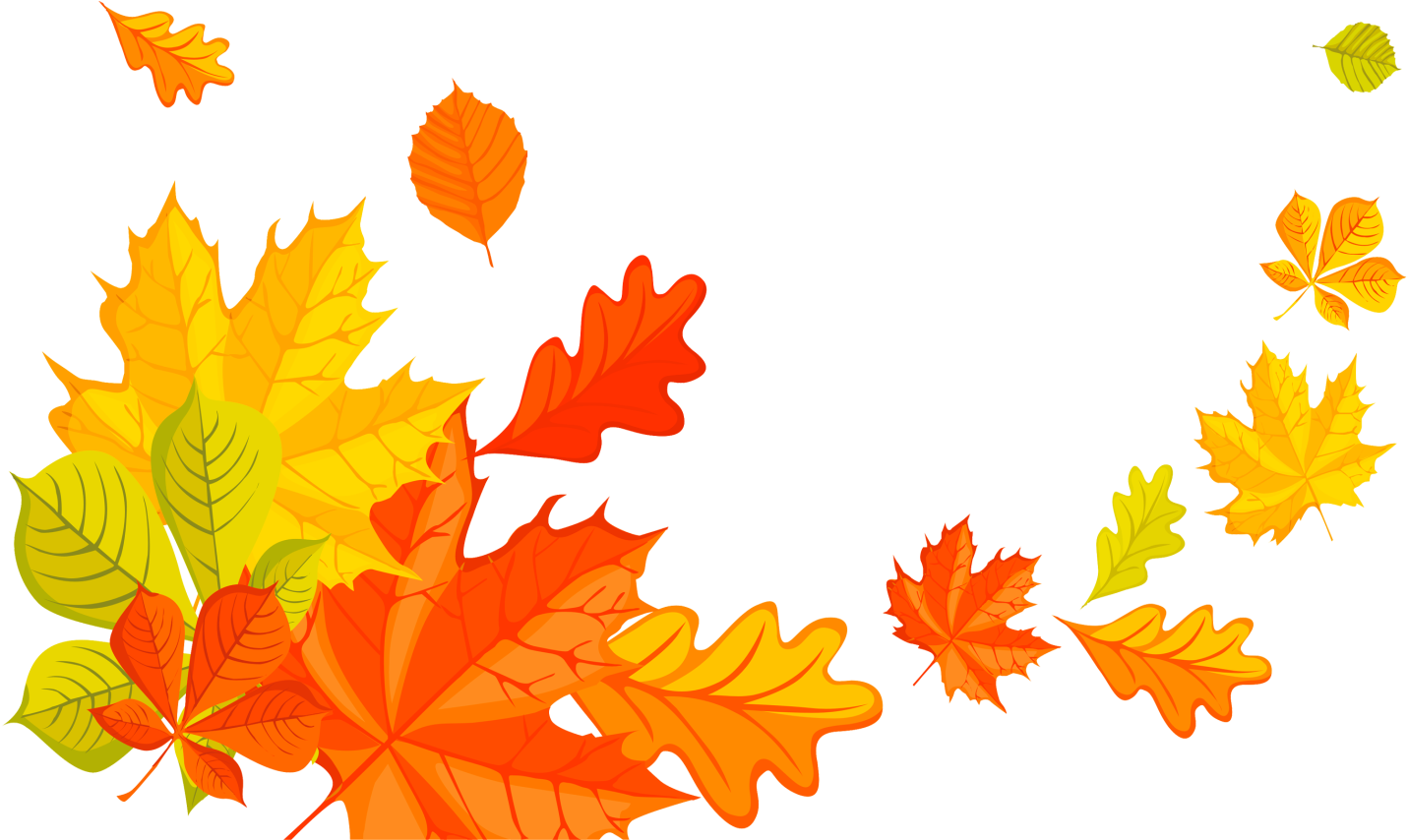 Презентация на тему «Осень. Признаки осени»
Осень и ее месяца.
После тёплого и жаркого лета наступает красавица осень. Осень как и все времена года состоит из трёх месяцев: сентябрь, октябрь, ноябрь. Сентябрь-первый осенний месяц. В старину его называли «рябинник». Октябрь-середина осени. В старину его называли «листопадом». Ноябрь-самый последний месяц осени. В старину его величали «снеговей», «сумерки года».
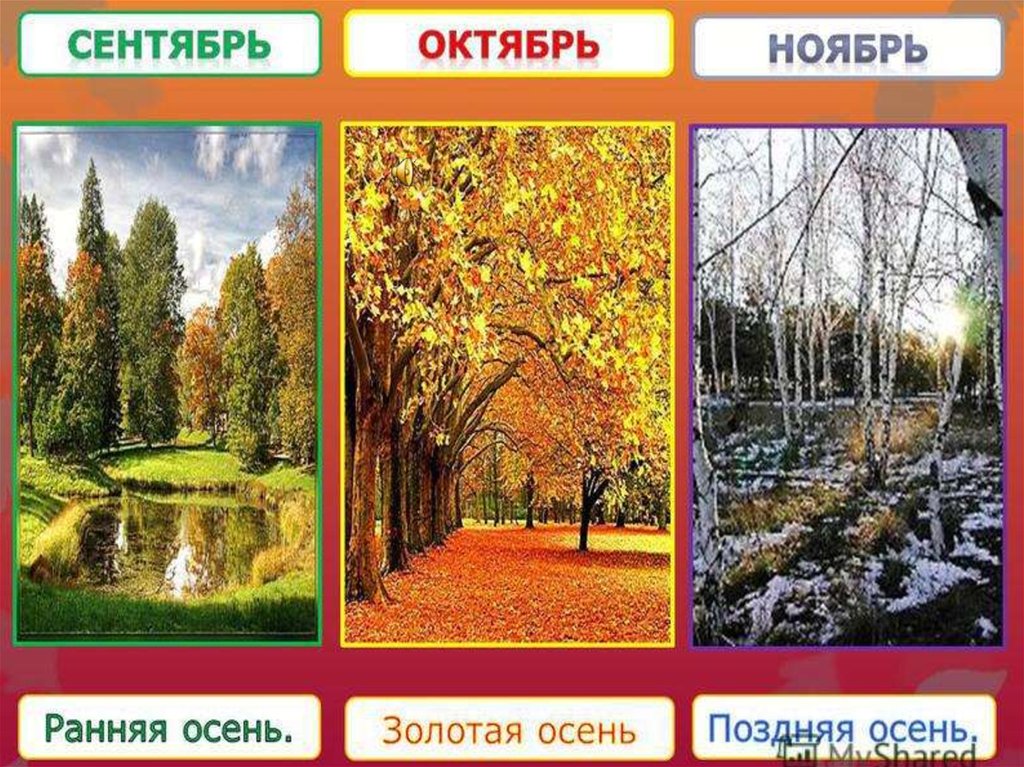 Что происходит с природой осенью?
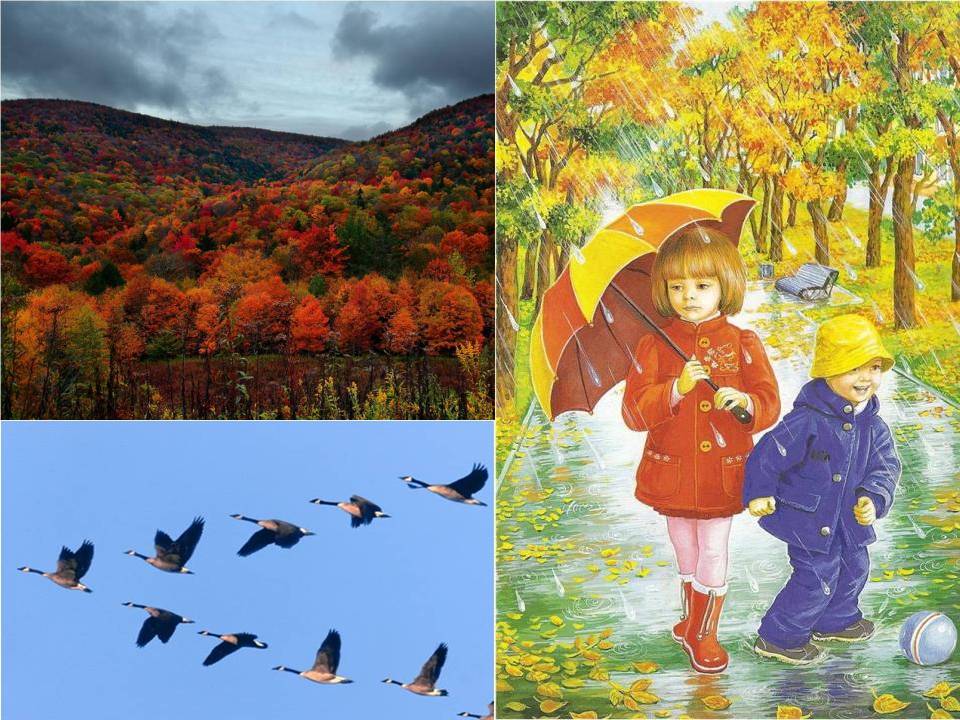 Солнышко светит все реже
Часто идут дожди 
Листья окрашиваются в разные цвета
Деревья становятся «голыми»
Птицы улетают в тёплые края
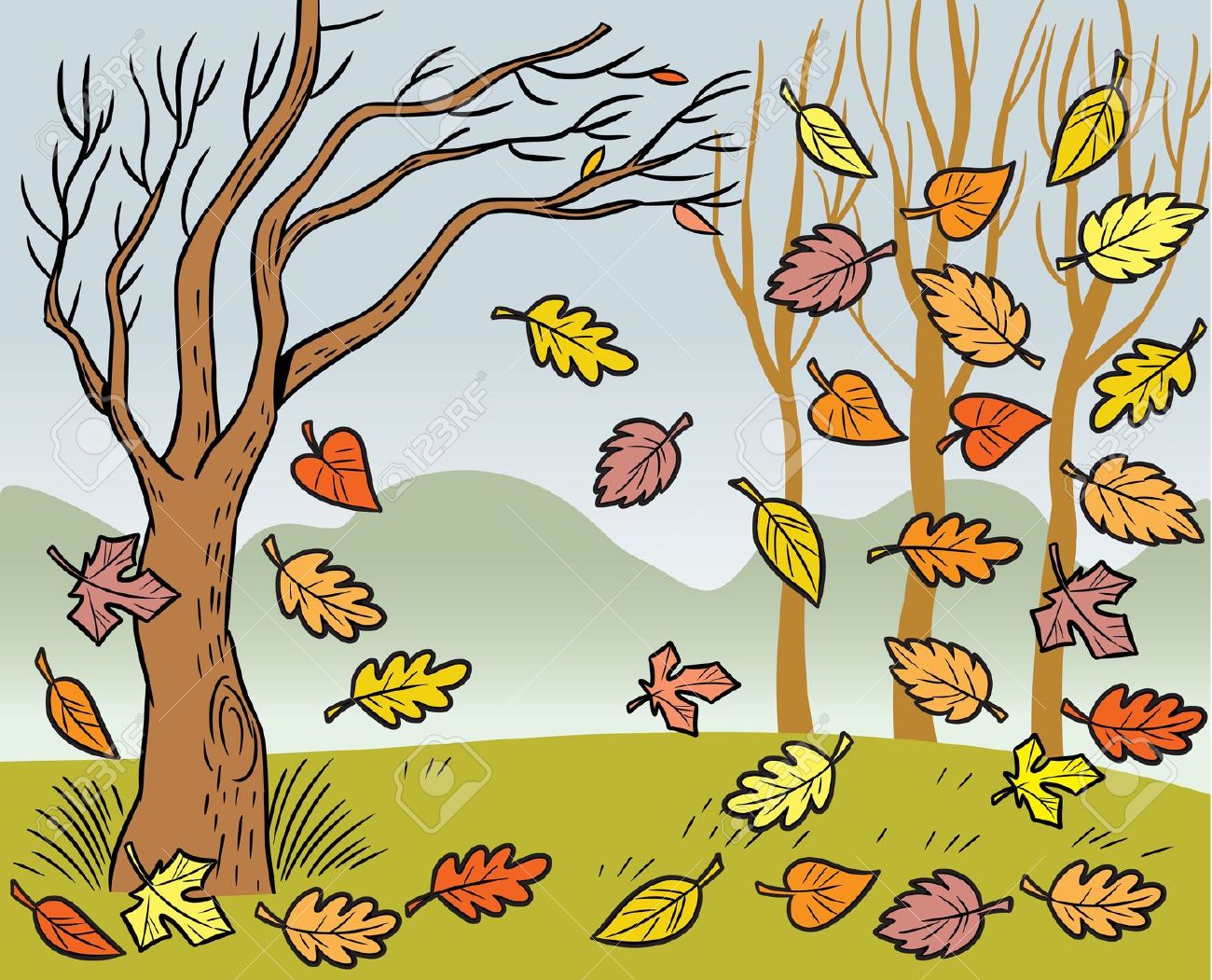 Что нам осень принесла?
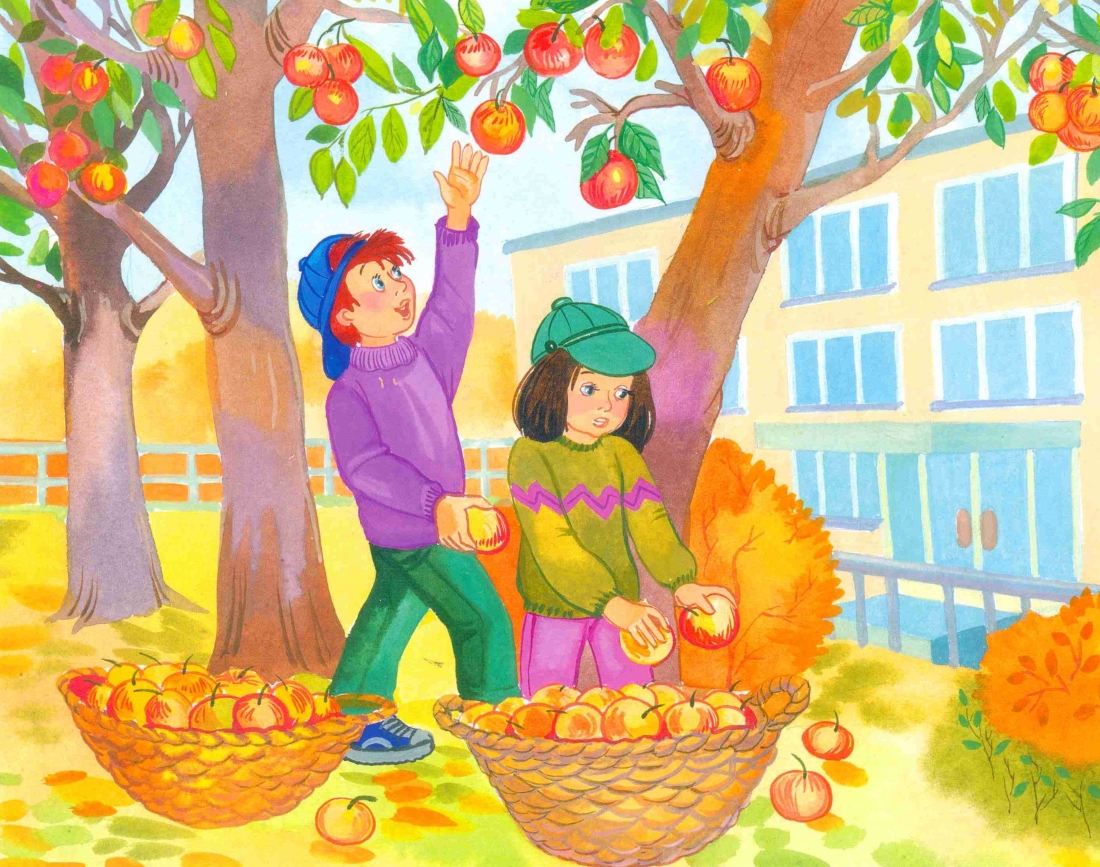 Осень богата различным урожаем. Спеют фрукты и овощи. В лесу в траве и под деревьями появляются грибы.
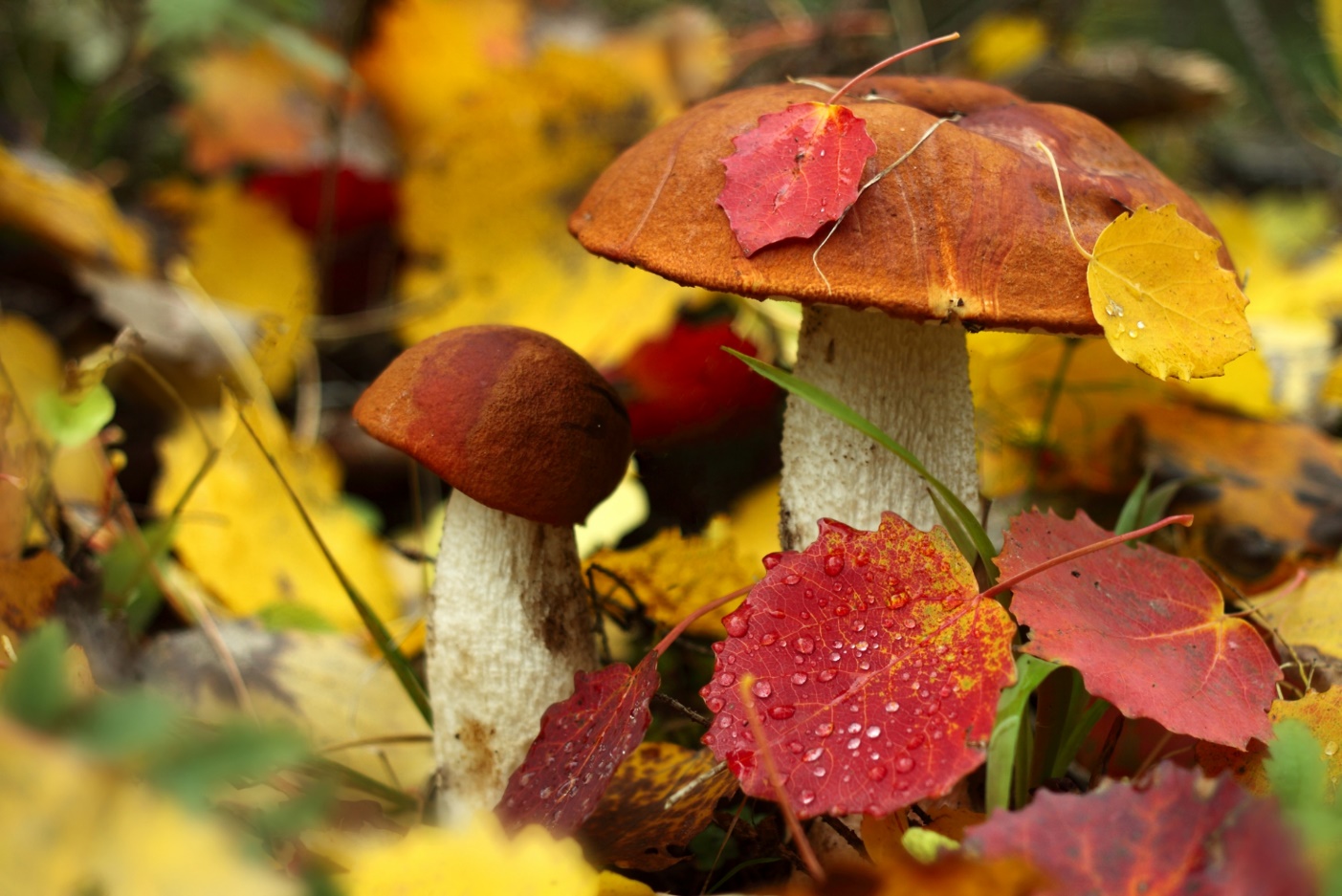 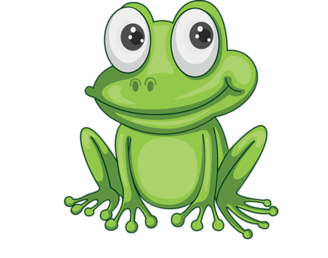 А что же происходит с насекомыми осенью?
Осенью исчезают все насекомые. Они прячутся под кору деревьев и ложатся в спячку до самой весны. 
Лягушки ныряют в озёра и прячутся в тине на дне пруда.
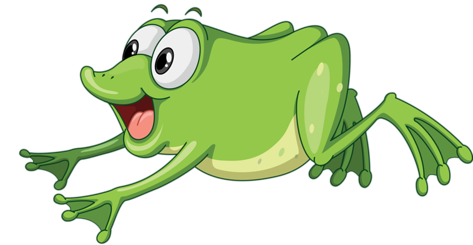 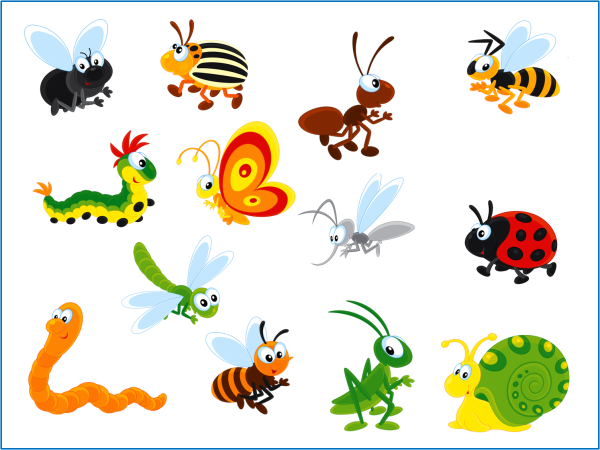 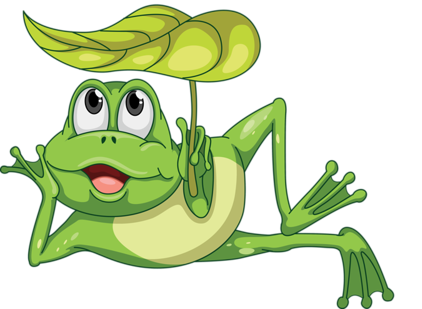 А как же готовятся люди к осени?
Осенью люди надевают тёплую одежду. Из-за часты осенних дождей люди носят с собой зонтики или дождевики. А чтобы не промочить свои ноги они обувают резиновые сапоги.
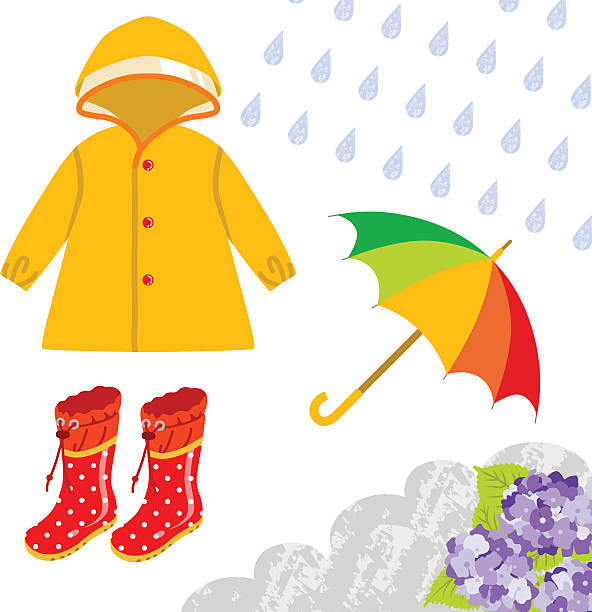 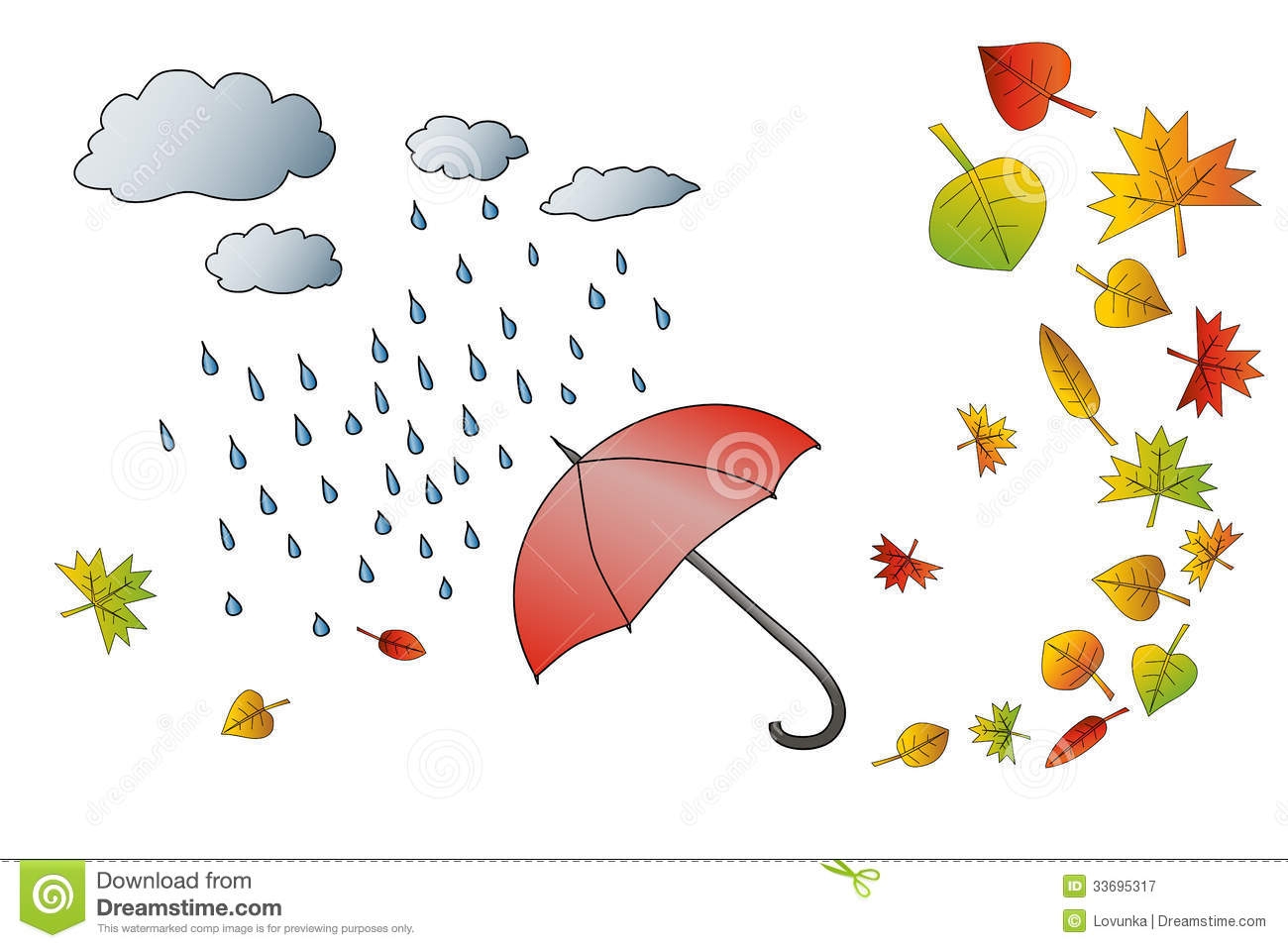 Найди то, что пригодится тебе осенью. Сложи это в коробку.
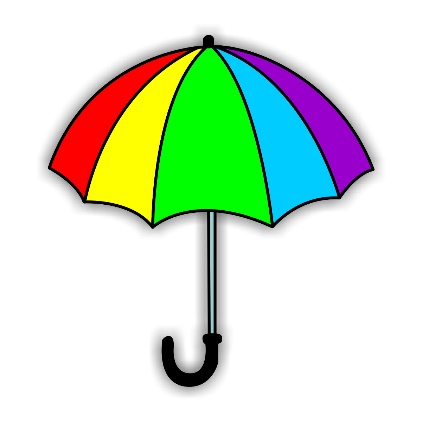 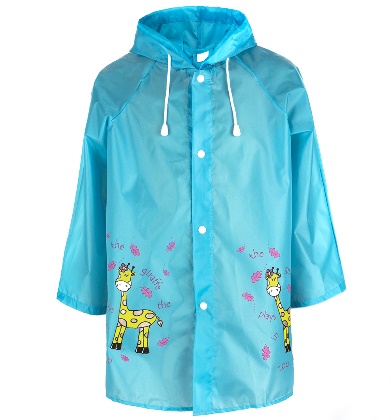 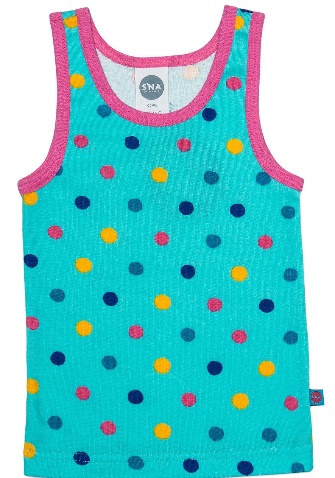 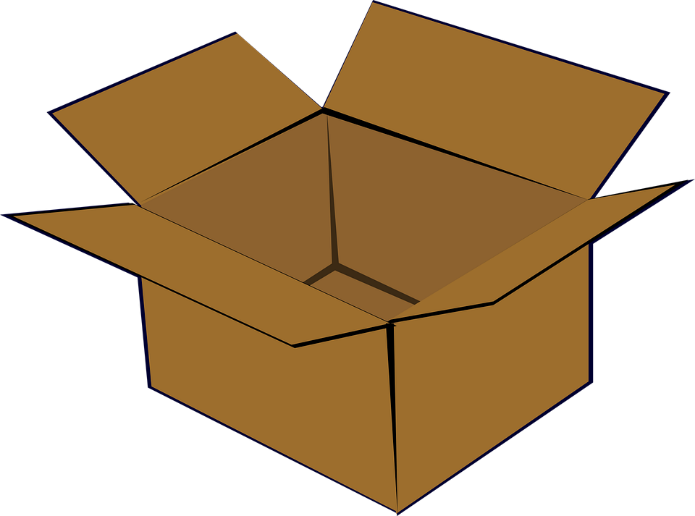 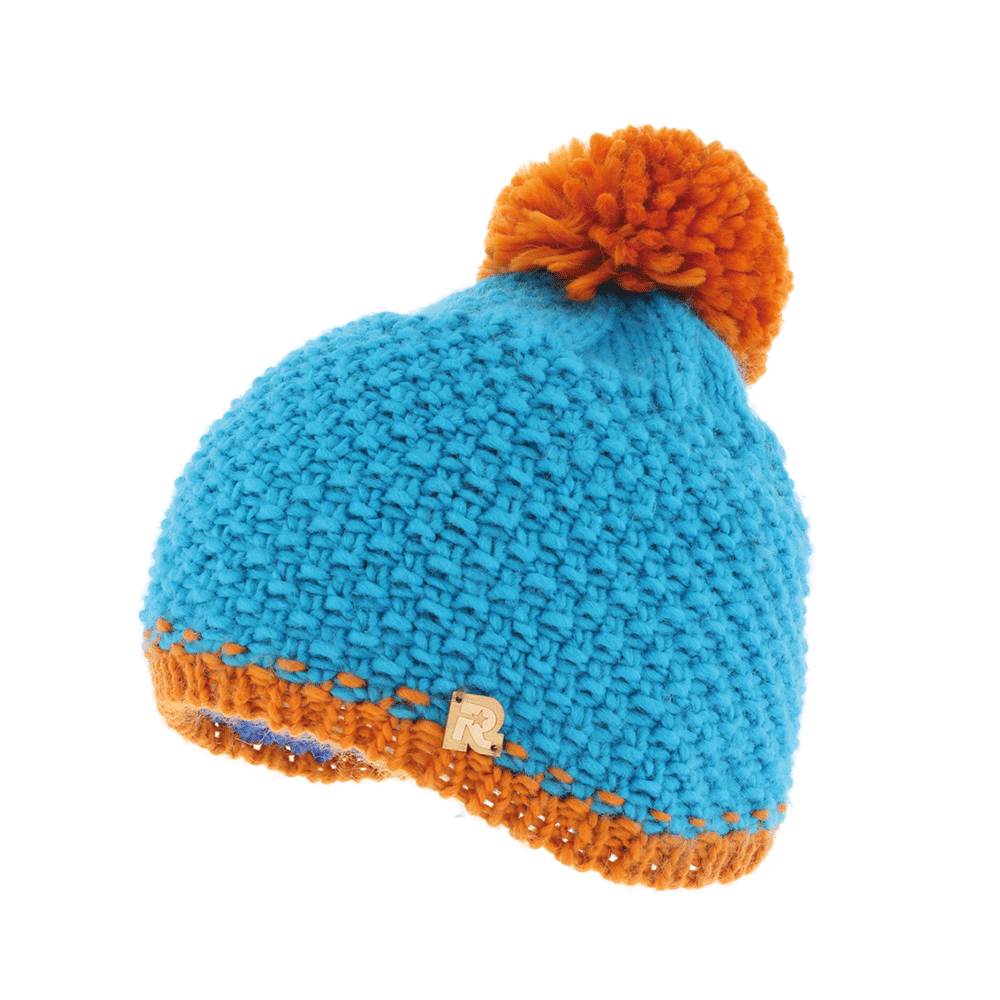 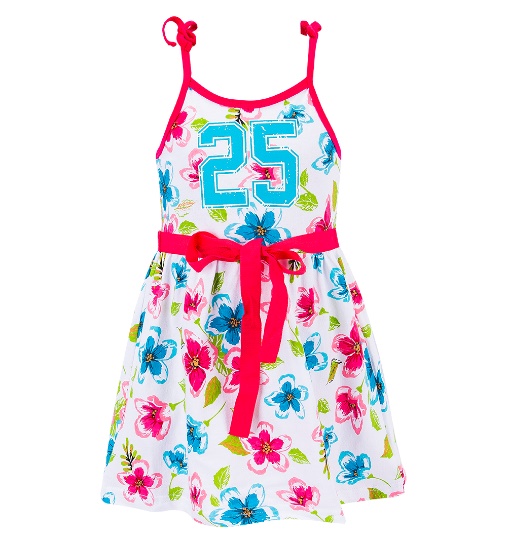 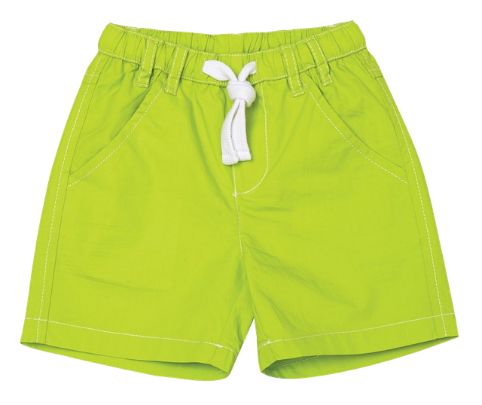 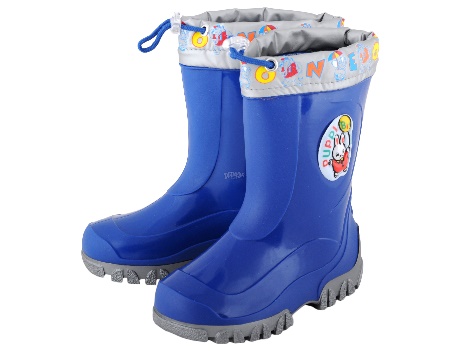 Животные осенью.
Звери тоже готовятся к зиме. Медведь, барсук, ежик нагуливают жир, чтобы спать всю зиму.
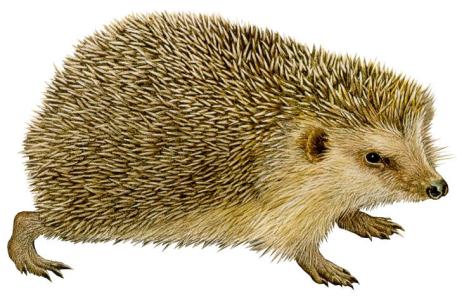 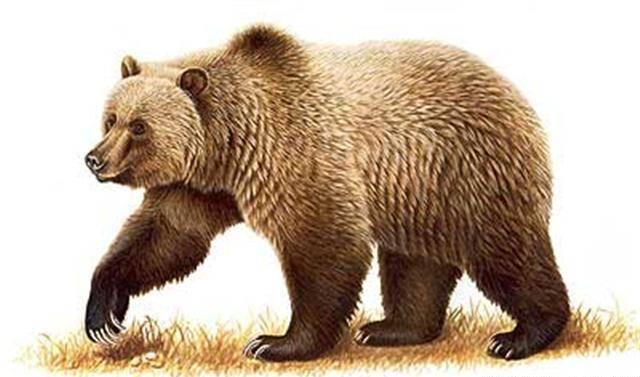 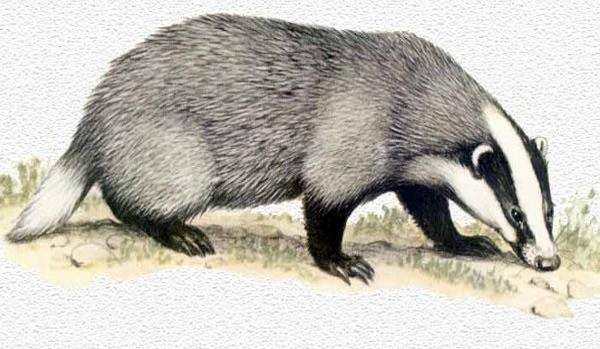 Другие животные запасают корм на зиму.
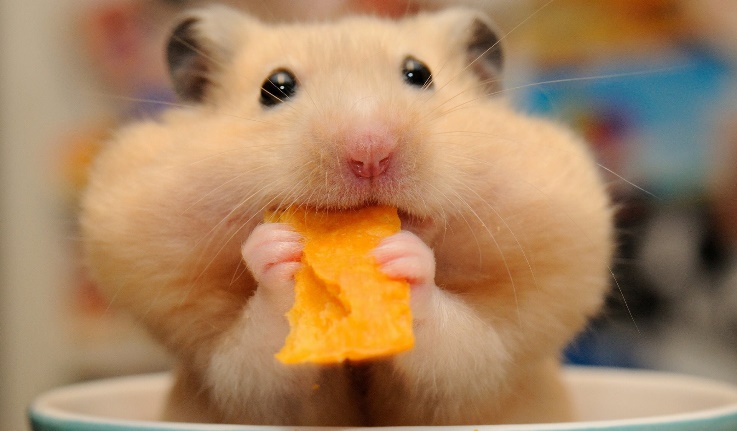 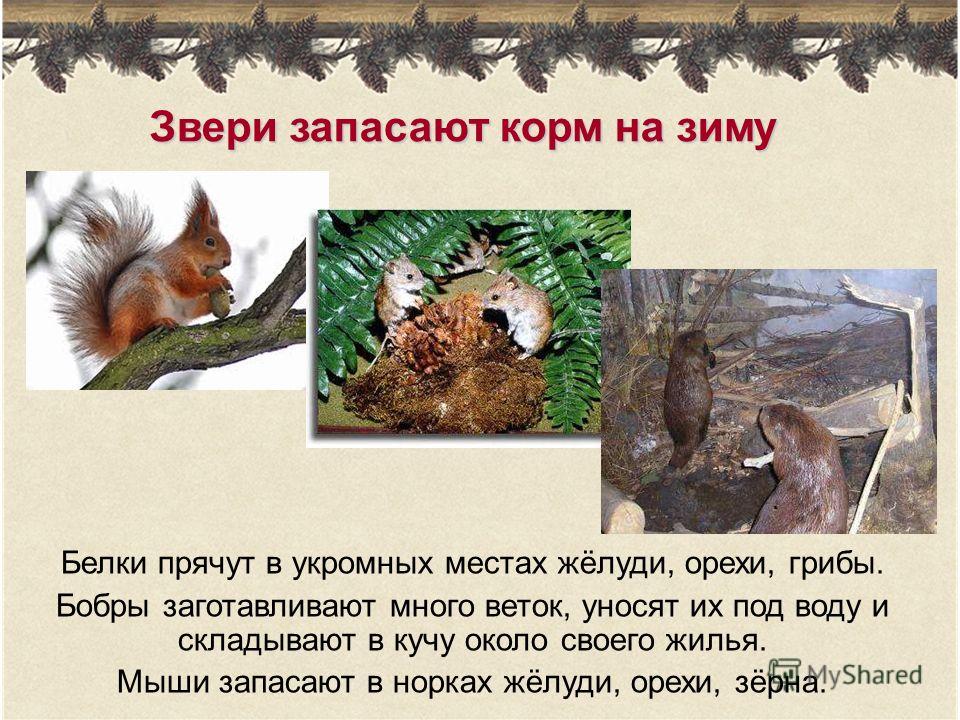 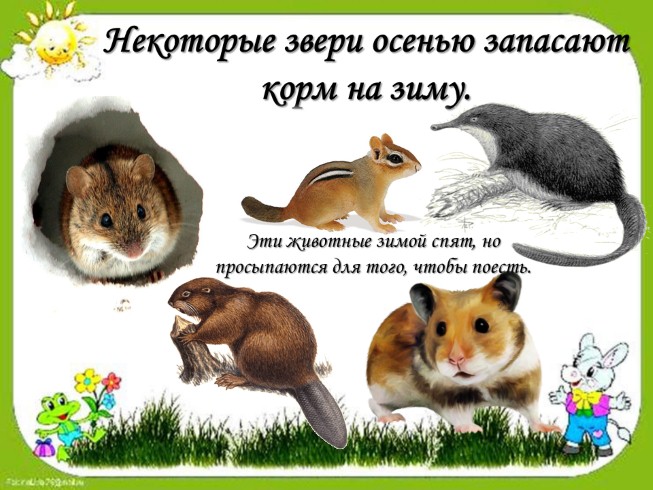